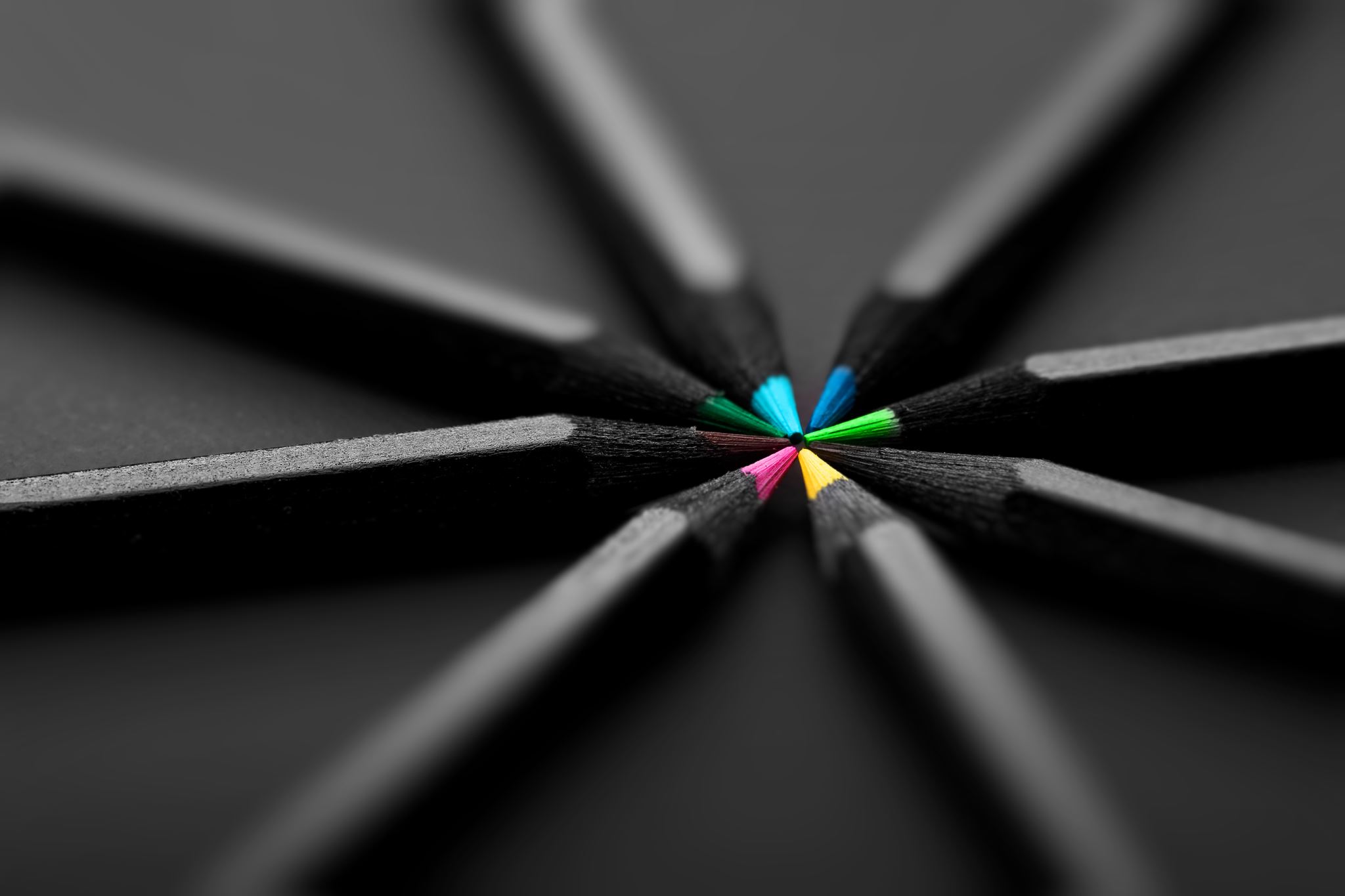 Pearson Edexcel website:
Specification:
https://tinyurl.com/39wnadan

Past papers:
https://tinyurl.com/37axrzhz
Recommended textbook
My Revision Notes: Pearson Edexcel A Level Design and Technology (Product Design) 
https://tinyurl.com/2uhkjm4u

Edexcel online textbook 
(old version, but theory elements still relevant for component 2)
https://tinyurl.com/yhexvt88
A LEVEL PRODUCT DESIGN INDEPENDENT STUDY
Further reading:
Design Museum https://tinyurl.com/4c4jvh4k
V&A Museum https://www.vam.ac.uk/
Design Council https://www.designcouncil.org.uk/
Design week magazine https://tinyurl.com/3jcn9am6
Dexigner https://www.dexigner.com/
Designcurial https://www.designcurial.com/
Hack Space https://tinyurl.com/22fzvszj
Technology student
https://tinyurl.com/5ftck4x6
Brainscape flash cards
https://tinyurl.com/yfhjnv2z
Quizlet revision
https://tinyurl.com/b46dse49
NEA:
Use the resources and exemplars available on Teams
https://tinyurl.com/8na4xb7m